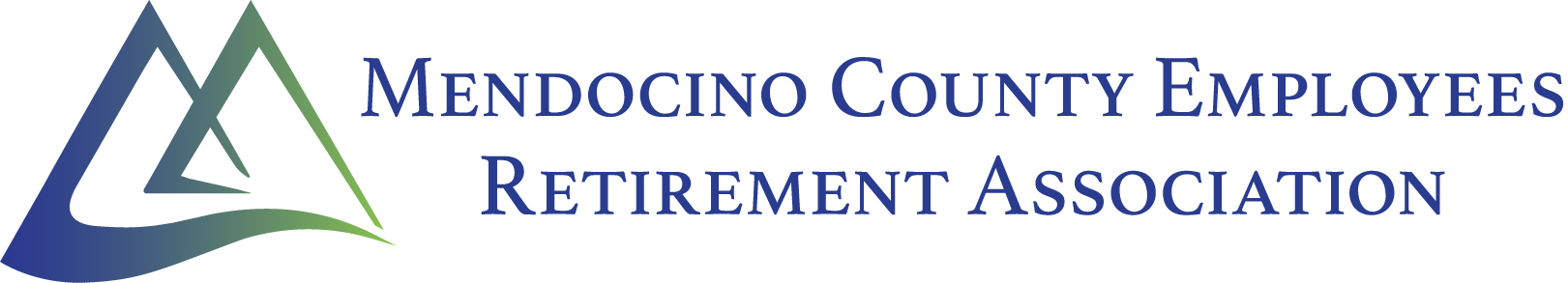 Pension System Overview and Perspective


James Wilbanks, Ph.D.
Executive Director
Outline
Overview

State of the System as of  June 30, 2019

Pension Math

Closing Thoughts

Questions
1
Overview
MCERA is a defined benefit pension system organized under the County Employees Retirement Law (CERL or 1937 Act).

Participants are County and Court employees.

MCERA collects contributions during a Client’s career, pools and invests those funds, then pays an annuity during retirement.
2
Overview
Pensions can be reduced to a simple formula
C + I = B + E

MCERA influence is inversely related to magnitude
3
[Speaker Notes: Magnitude Order of items: B is largest, C and I are next, E is smallest

Influence of MCERA Board over items: Most control over E, limited control over C and I, no control over B]
Overview
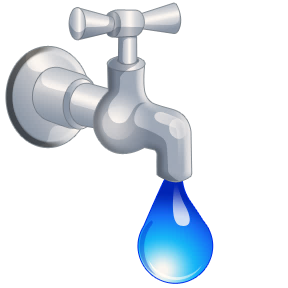 Member Contributions
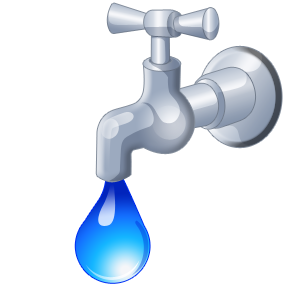 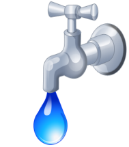 Fund Earnings
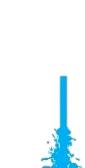 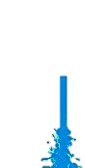 Employer Contributions
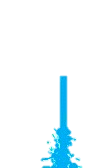 Funded Ratio
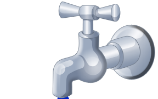 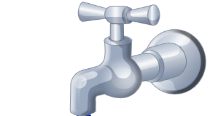 Fund Expenses
Benefits
4
Overview
The annuity paid to retirees is specified by a statutory formula and does not depend on investment returns.

Very different from a defined contribution plan such as a 401(k) where the retirement benefit greatly depends on the investment return.
5
Overview
Retirement Benefit Formula
	    Benefit = Final Average Salary (FAS)			x Years of Service 			x Multiplier

Benefit is capped at 100% of FAS
Multiplier is determined by age at retirement, employee group and service tier
6
Overview
Example
	    Benefit = FAS x Years of Service x Multiplier

Member with $40,000 salary, 25 years of service retiring at age 57 has a 2.00% multiplier

Benefit = $40,000 x 25 x 2.00%
            = $20,000 annual benefit.
7
State of the System
8
State of the System
9
State of the System
10
State of the System
11
State of the System
12
Pension Math
13
Pension Math
14
Pension Math
15
Pension Math
16
Pension Math
17
Pension Math
18
Closing Thoughts
The sky is not falling, we have issues and we are diligently and prudently working on them.

Our Vision: “A healthy part of a strong Mendocino County Economy”.

MCERA has limited ability to make changes.

Plan Sponsors have more ability to make changes, but still very limited.
19
Questions
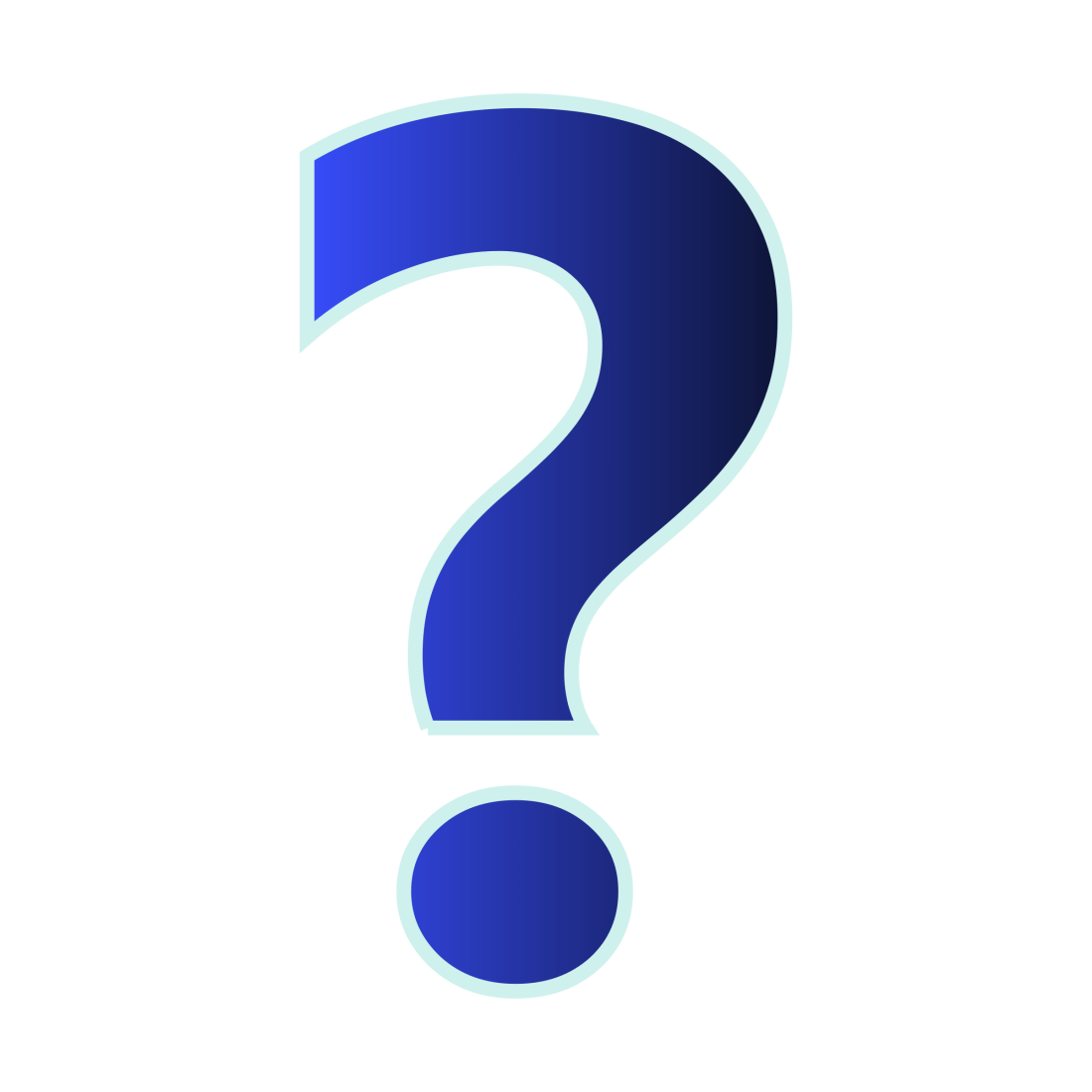 20
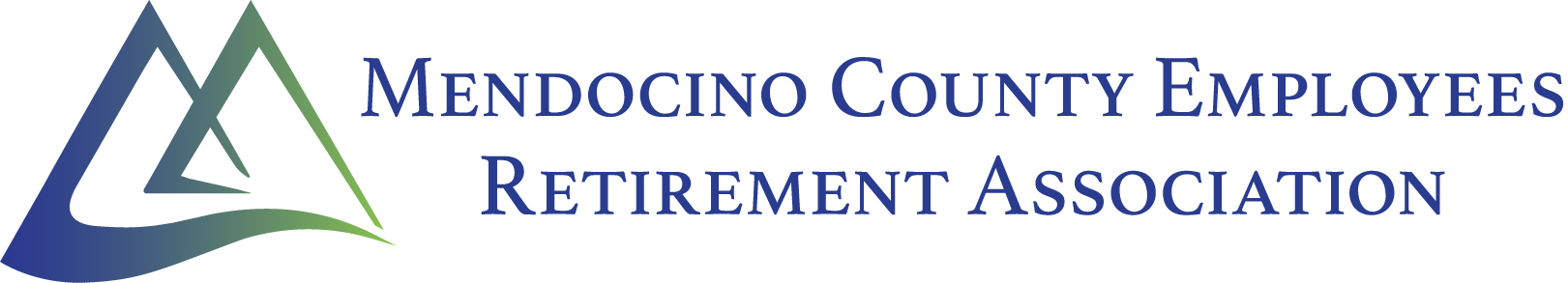 Pension System Overview and Perspective


James Wilbanks, Ph.D.
Executive Director